Règim sancionador. Infraccions urbanístiques i responsabilidad, sancions i disposicions particulars del procediment sancionador. Revisió de títols administratius habilitants nuls i anul.lables. 

La regulació a la normativa urbanística
Eva Giménez i Corrons
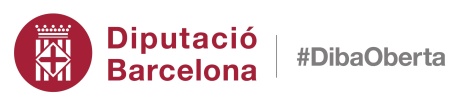 Protecció de la legalitat urbanística: 
Marc normatiu i principis bàsics d’actuació
Àrea de Territori i SostenibilitatGerència de Serveis d'Habitatge, Urbanisme i Activitats
El Títol III del D64/2014
El D64/2014 sistematitza tota la protecció de la legalitat urbanística.

La disciplina urbanística actua en una doble vessant: la restitució i la sanció.

Disposicions comunes d’ambdós procediments (incoació, actuacions prèvies, resolució incoació, tràmit de prova i termini de resolució).

El procediment sancionador és més específic. La Llei 39/2015, a diferència de la Llei 30/1992 i del RD 1398/1993 regula un procediment bàsic sancionador, i és en el seu marc que cal analitzar les disposicions del D64/2014.
El Títol III del D64/2014
El darrer Títol del D64/2014 -el Títol III - dedicat al règim sancionador, desenvolupa el Títol VII del TRLU, i per tant, el règim sancionador en matèria urbanística, que és el seu Capítol III (Disciplina urbanística. Infraccions urbanístiques i sancions) –arts. 211 a 227-. Es divideix en 4 capítols:

 el capítol 1r, destinat a les infraccions urbanístiques, a les persones responsables i a les circumstàncies agreujants i atenuants que modulen la seva responsabilitat.
el capítol 2n, dedicat a les sancions, a les normes que cal seguir per fixar l’import de les multes que corresponen per les infraccions urbanístiques comeses. 
el capítol 3r, té per objecte les disposicions particulars dels procediments de protecció de la legalitat urbanística vulnerada destinats a aplicar sancions. Llei 39/2015
el capítol 4t, finalment, es refereix a l’executivitat de les sancions i a la seva execució voluntària i forçosa.
 
La DT2a del D64/2014, incorpora el principi d’irretroactivitat de les disposicions sancionadores, llevat que siguin més favorables.
El Cap. I del Títol III. Les infraccions urbanístiques
El Capítol 1r del Títol III, Infraccions urbanístiques i responsabilitat, s’integra per tres preceptes: articles 134 a 136.
 
L’article 134 dedicat a les infraccions urbanístiques, incorpora el principi de tipicitat de l’article 211 TRLU i 25 CE i regula els supòsits en què una actuació suposa vàries infraccions o el supòsit en què un mateix subjecte realitzi vàries actuacions independents (que una no és el mitjà per fer-ne una altra). 

Principi de tipicitat.

Quan una actuació suposa vàries infraccions o es cometen vàries actuacions però una és mitjà per una altra, es sanciona amb la infracció urbanística més greu.

Quan es cometen vàries actuacions sense la connexió anterior, les sancions són individuals i s’acumulen.
El Cap. I del Títol III. Responsabilitat
L’article 135, Persones responsables:

PF o PJ responsables de la infracció, encara que sigui a títol de simple inobservança. Principi de culpabilitat. 
Són responsables aquells que promoguin, projectin, dirigeixin o executin els fets tipificats com a infracció, amb independència de la propietat. 
 La responsabilitat és individual. Només solidària si el compliment del deure legal correspon a més d’una persona conjuntament.

L’article 136,  Circumstàncies que modulen la responsabilitat, recull aquelles que l’agreugen (article 136.1) i aquelles que l’atenuen (136.2), partint del principi general que contempla l’article 220 del TRLU sobre graduació de les sancions.
El Cap. II del Títol III. Sancions (I)
El Capítol 2r del Títol III, Sancions, s’integra pels articles 138 a 143.
Regula les normes que cal seguir per fixar l’import de les multes que corresponen per les infraccions urbanístiques comeses. 
Fórmula general:
M = R·VS·G·C
M és l’import de la multa en euros, sense arrodonir.
R és el mòdul regulador de la multa.
VS és el volum edificat en metres cúbics o la superfície de sòl en metres quadrats afectats per la infracció urbanística.
G és el factor relatiu a la gravetat de la infracció.
C és el factor relatiu a les circumstàncies que modulen la responsabilitat.
R:
a) Mòdul R igual a 50. Aquest mòdul s’aplica al volum de les obres afectades per una infracció urbanística. 75% si són desmuntables amb facilitat i traslladables a un altre indret per reutilitzar-les. 
b) Mòdul R igual a 10. Aquest mòdul s’aplica a la superfície de sòl afectada per una infracció urbanística, sense computar la superfície de sòl ocupada pels volums edificats que puguin resultar afectats per la mateixa infracció.
El Cap. II del Títol III. Sancions (II)
VS:  
El volum de l’obra es fixa de la següent manera: 
S’ha de computar el volum edificat sota coberta. 
Quan les obres no disposin de coberta, s’ha de computar el volum que resulti de multiplicar l’alçària, l’amplada i la fondària màximes corresponents. 
Quan la infracció no afecti íntegrament l’obra de què es tracti, només s’ha de computar la part del volum edificat que vulneri la legalitat urbanística.
En el cas d’obres en curs d’execució, només s’ha de computar el volum efectivament edificat.
Quan la infracció urbanística faci referència a l’omissió del deure legal de conservació i rehabilitació de les obres que estiguin en estat ruïnós, s’ha de computar el volum edificat íntegre de l’immoble afectat. 
En el cas d’ús il·legal de les obres, s’ha de computar el volum edificat íntegre de l’immoble afectat o, si s’escau, de la part destinada a l’ús il·legal.

G: G igual a 1 a les infraccions lleus; G igual a 2 a les infraccions greus i G igual a 4 a les infraccions molt greus.
C: C igual a 1 quan no concorri cap circumstància, i un factor C entre 0,75 i 1,25 quan concorrin circumstàncies atenuants i agreujants.
El Cap. II del Títol III. Sancions (III)
L’article 139, Supòsits específics, regula el supòsits pels quals l’import de la multa no es fixa per la fórmula anterior, sinó a partir d’operacions matemàtiques diferents:

En relació amb els actes de parcel·lació, divisió o segregació de sòl, el resultat de multiplicar el nombre de lots resultants per 150, si els actes esmentats són legalitzables, o per 2.000, si no ho són.
En relació amb els actes de propaganda d’urbanitzacions, el 5% de la superfície dels terrenys compresos en la urbanització, en metres quadrats.
En relació amb l’omissió del deure legal de conservació i rehabilitació de les obres, altres que les que estiguin en estat ruïnós, el 10% del valor de les actuacions necessàries per complir aquest deure.
En relació amb tanques, conduccions per al transport de fluids i altres obres disposades horitzontalment, la secció tranversal màxima de les quals no sigui superior a 0,1 metres quadrats, el resultat de multiplicar la seva dimensió longitudinal, en metres, per 1, si són soterrades, o per 5 en altre cas.

El resultat de les operacions matemàtiques indicades per a cada supòsit específic s’ha de multiplicar pels factors G, relatiu a la gravetat de la infracció, i C, relatiu a les circumstàncies que modulen la responsabilitat.
El Cap. II del Títol III. Sancions (IV)
Els articles 141, 143 i 144 es refereixen a l’Import de les multes:

En cas que l’import obtingut sigui superior a les quanties màximes que estableix l’article 219 de la Llei d’urbanisme (lleu: 3.000, greu: 150.000 i molt greu: 1,5M), s’ha de reduir.
En cas que l’import obtingut sigui inferior a 300 euros, s’ha d’incrementar l’import fins que coincideixi amb aquesta quantia mínima.
En cas que l’import obtingut se situï entre les quanties màxima i mínima a què fan referència les lletres a) i b), s’ha d’arrodonir l’import al múltiple de 100 més proper per excés o per defecte, tenint en compte les quanties màxima i mínima esmentades.

En cap cas la comissió d’una infracció urbanística pot resultar més beneficiosa per a la persona infractora. L’import de la multa s’ha d’incrementar fins a igualar la suma amb el benefici econòmic obtingut.

La multa es redueix (a instància de part o d’ofici) per restauració voluntàries (total o parcial) abans de l’execució:
Del 80%, abans que la resolució sancionadora sigui ferma en via administrativa.
Del 60%, abans que l’òrgan competent ordeni l’execució forçosa de la sanció.
El Cap. III del Títol III. Procediment sancionador (I)
El Capítol 3, titulat Disposicions particulars dels procediments relatius a la sanció d’infraccions urbanístiques, regula les peculiaritats del procediment sancionador urbanístic. Articles 144 a 150
 
S’apliquen al procediment sancionador les disposicions sobre la potestat sancionadora de la legislació sobre procediment administratiu comú i sobre procediment de les administracions públiques de Catalunya i la Llei d’urbanisme. Llei 39/2015. Importància de concretar la infracció i la sanció. Pagament voluntari.

L’article 145 regula el Plec de càrrecs que ha de formular l’instructor i que és la peculiaritat més important del procediment sancionador. El seu contingut és
La identificació de les persones físiques o jurídiques presumptament responsables dels fets investigats i el seu grau de participació.
Els fets imputats individualment a les persones presumptament responsables.
La infracció urbanística que els fets imputats puguin constituir i les sancions aplicables.
L’òrgan competent per sancionar la infracció urbanística.
Si escau, les mesures de restauració de la realitat física alterada i l’ordre jurídic vulnerat susceptibles de ser adoptades i els danys i perjudicis que es puguin haver causat.
El Cap. III del Títol III. Procediment sancionador (II)
Procediment:

Resolució d’iniciació de l’òrgan competent per incoar (amb nomenament d’instructor) i  plec de càrrecs de l’instructor.

Notificació a les persones interessades perquè en un termini de 15 dies puguin formular al·legacions.

L’instructor formula la proposta de resolució, amb el contingut de l’article 146 del D64/2014.

De la proposta de resolució, l’instructor dóna trasllat per un termini de 10 dies per formular al·legacions. 
Finalitzat el tràmit d’audiència, la persona instructora ha de trametre l’expedient a l’òrgan competent per resoldre el procediment.
El Cap. III del Títol III. Procediment sancionador (III)
Especialitats del procediment:

Es pot prescindir del tràmit d’audiència quan no figurin en el procediment ni es tinguin en compte en la proposta de resolució altres fets, al·legacions i proves que els adduïts per les persones infractores??? 147.3..

Suspensió del procediment si els fets poden ser constitutius d’il·lícit penal fins que la resolució judicial penal ferma que es dicti es comuniqui a l’administració que instrueix el procediment suspès.

La resolució que posi fi al procediment ha de sancionar la persona infractora amb la multa que correspongui, llevat que s’hagi de sobreseure el procediment.

L’article 150 regula el procediment abreujat pels supòsits d’infraccions flagrants tipificades com a lleus. S’aplica especificitats article 96 Llei 30/2015. 30 dies. Al.legacions a la incoació en 5 dies i només audiència de proposta desfavorable.
Revisió dels títols administratius habilitants
Articles 130 a 133 D64/2014

Títols administratius habilitants: llicències, declaracions d’innecessarietat, PU, PR, ordres d’execució.

Cal revisió en supòsits de restauració d’actuacions amb títol habilitant nul o anul.lable.

Nuls de ple dret: En qualsevol moment i amb informe previ de la CJA.

Anul.lables: S’han de declarar lesius per l’interès públic i impugnar-se a la JCA.

Es pot instar la revisió per la DGU.

Quan s’incoï el procediment es pot suspendre l’actuació en curs o ph la primera utilització i/o ús.

Quan es posi fi a la revisió es pot ordenar la restauració.
MOLTES GRÀCIES